Критериальное оценивание
Подготовила:
учитель начальных классов КГУ «Байтерекская ОШ» 
Васильева Елена Анатольевна
Критериальное оценивание – процесс, основанный на соотнесении учебных достижений учащихся с четко определенными, коллективно выработанными критериями, соответствующими целям и содержанию образования и понятными для учащихся, родителей и педагогов.
Модель критериального оценивания
Критериальное оценивание
Формативное 
оценивание
Суммативное 
оценивание
Суммативное оценивание за раздел/сквозную тему
Суммативное оценивание 
за четверть
Суммативное оценивание за уровень образования
Формативное оценивание
Формативное оценивание – это вид оценивания, который проводится непрерывно, обеспечивает обратную связь между учеником и учителем и позволяет своевременно корректировать учебный процесс без выставления баллов и оценок.
Принципы ФО:
часть преподавания и обучения («оценивание для обучения»);
охват всех целей обучения (цели обучения конкретизированы в учебной программе и учебном плане по каждому предмету и классу);
безотметочное оценивание;
осуществляется в соответствии с критериями оценивания;
предоставление обратной связи о прогрессе каждого учащегося;
использование результатов  для улучшения качества преподавания и обучения, улучшения учебной программы.
Формативное оценивание
Проводится
Информирует
Роль ученика
учителем 
в течение
 четверти
учащихся, насколько правильно они выполняют задания в период изучения материала;
учителей о прогрессе учащихся для коррекции процесса преподавания.
активное участие в обучении;
понимание критериев оценивания/ дескрипторов;
самоооценивание/ взаимооценивание.
Роль учителя
Формы проведения
четкое формулирование критериев оценивания в соответствии с целями обучения;
составление заданий в соответствии с целями обучения и критериями оценивания;
разработка дескрипторов к заданиям;
обеспечение учащихся эффективной обратной связью;
 корректировка процесса преподавания и оценивания
индивидуальная
 в парах
 в группах
 в группах сменного состава
Обратная связь при формативном оценивании
Эффективная обратная связь отвечает на три вопроса ученика:

 На каком этапе обучения я нахожусь?

 Каким образом я достигну результата?

 Над чем необходимо работать, чтобы 
     восполнить пробелы?
СУММАТИВНОЕ ОЦЕНИВАНИЕ
Вид оценивания, которое проводится  по завершении  определенного учебного периода (четверть, триместр, учебный год, уровень среднего образования), а также разделов/сквозных тем учебных программ с выставлением баллов и оценок.
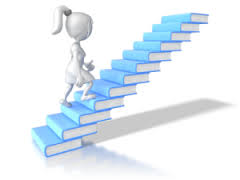 Суммативное оценивание за четверть предполагает проведение различного рода контрольно-проверочных работ, которые должны включать вопросы и задания, проверяющие уровни мыслительных навыков не только на знание, понимание и применение, но и на проверку уровней мышления более высокого порядка: анализ, синтез и оценивание.
В 1 классе четвертная оценка выставляется только в 3 и 4 четверти. 
Четвертные оценки складываются из результатов суммативного оценивания за разделы/сквозные темы. Суммативное оценивание за четверть не проводится.
Годовая оценка формируется из результатов 3 и 4 четверти.
В 2 – 11 классах четвертные оценки складываются из результатов суммативного оценивания за раздел/ сквозную тему и четверть в определенном процентном соотношении.
Годовая оценка обучающегося по предмету формируется из результатов за все четыре четверти.
Спасибо 
за внимание!